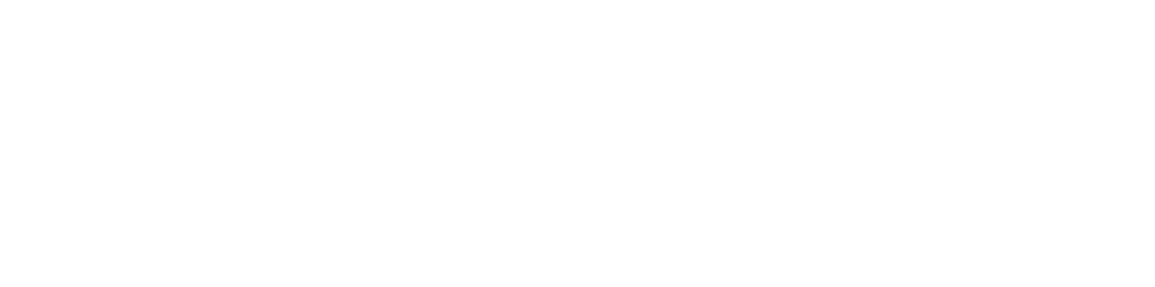 Radius Worksheets
Influencing D&I Strategy
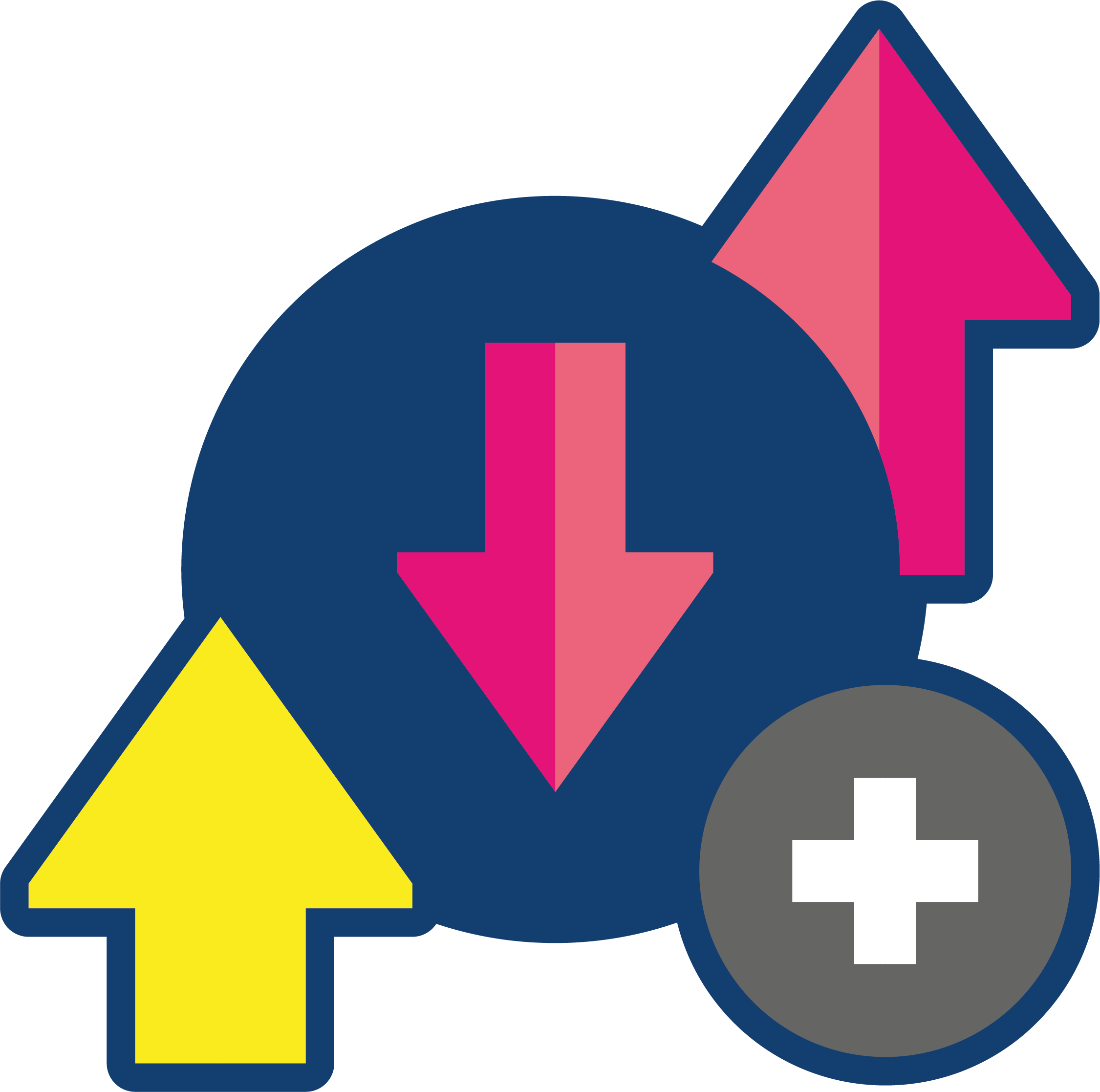 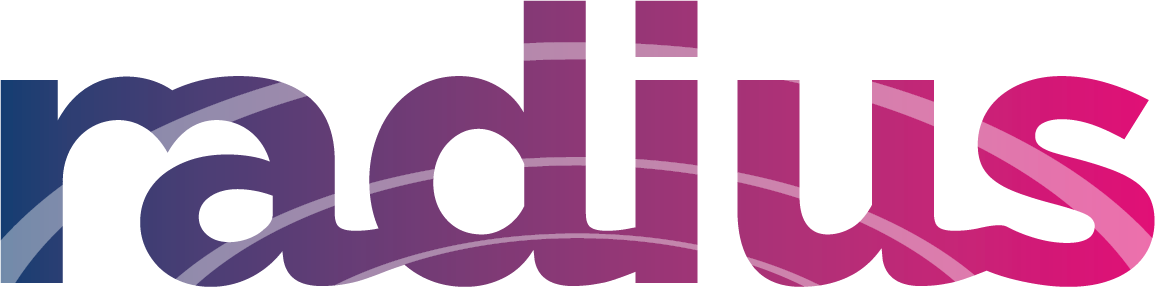 Activation Point


Who do you need to persuade?
What is the smallest number of people you need to get your desired outcome? What is there interest in the outcome? What do you need them to do?


What is their current state?
What do they already know, or think they know? Do they need more information, a reason to care, or a call to action? 


What are the barriers?
Is there anything preventing you from reaching them? Do they have any barriers themselves? How can you show that change is achievable?
© Radius Networks Ltd
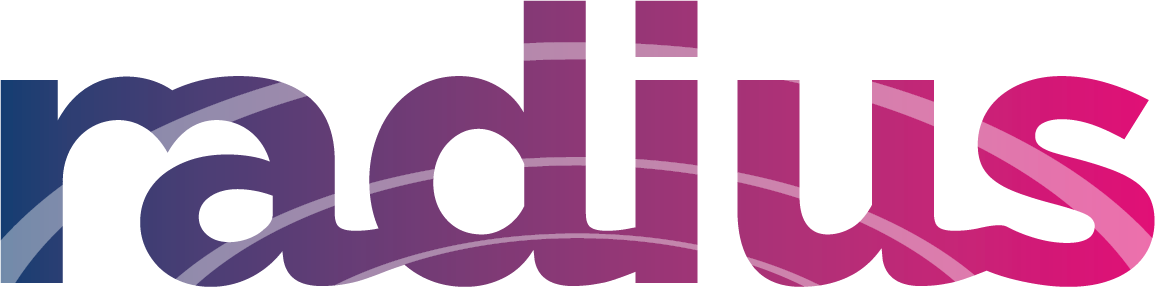 Activation Point


When is the right to activate?
Is your issue already on the radar? Is there a better time for activation, like an awareness month or strategy review?


Who will follow?
Who should your activation point be targeting themselves? How will you know when the activation point has been reached?


How will you reinforce action?
Once there is movement on your issue, how will you ensure continuity? How can you celebrate positive achievement?
© Radius Networks Ltd